“What did I tell you?!”
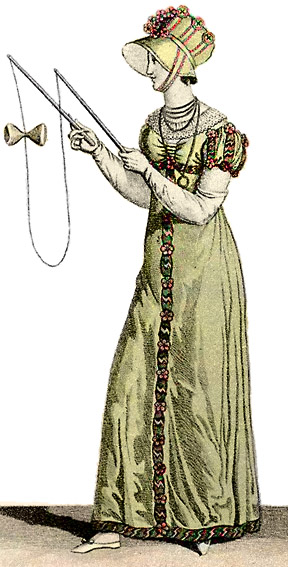 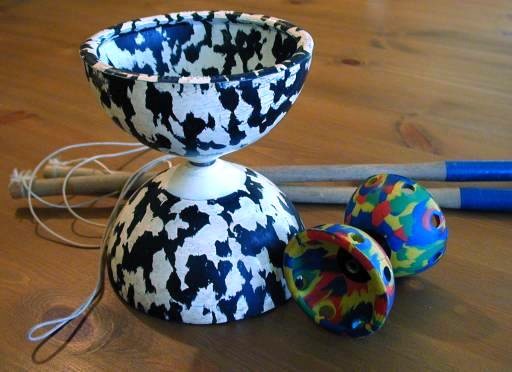 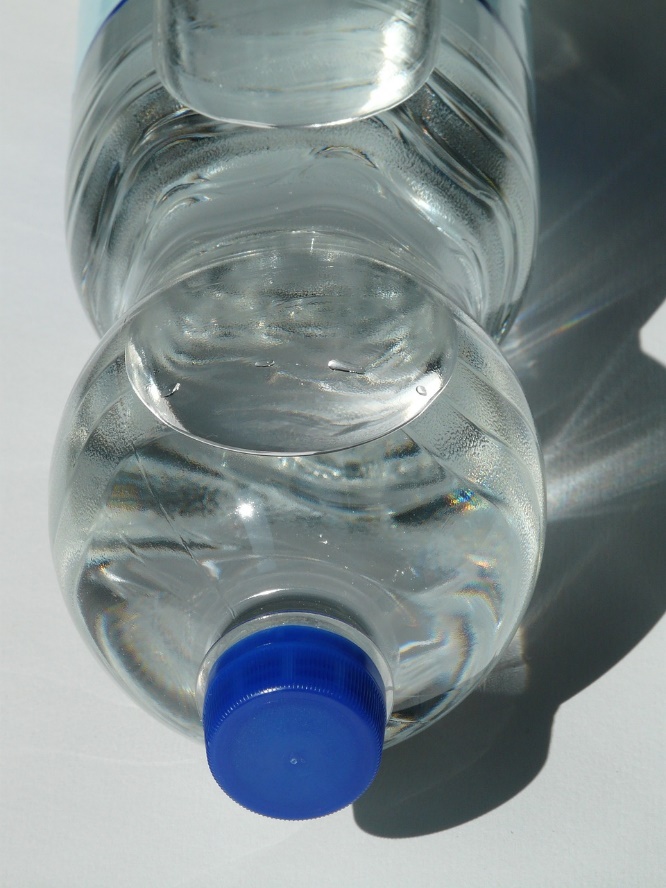 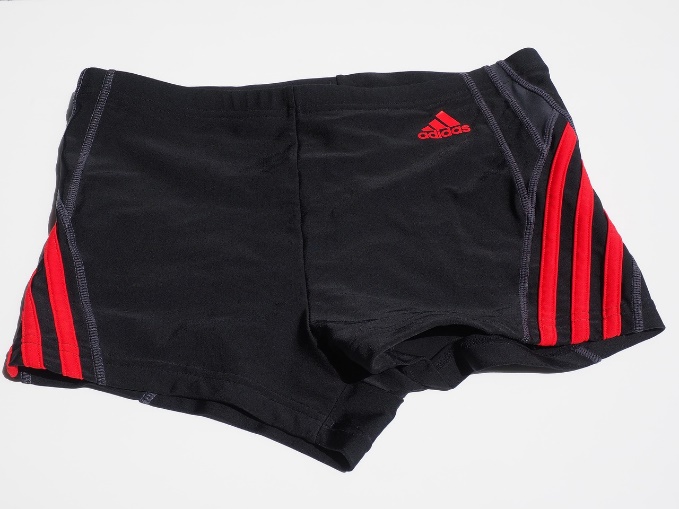 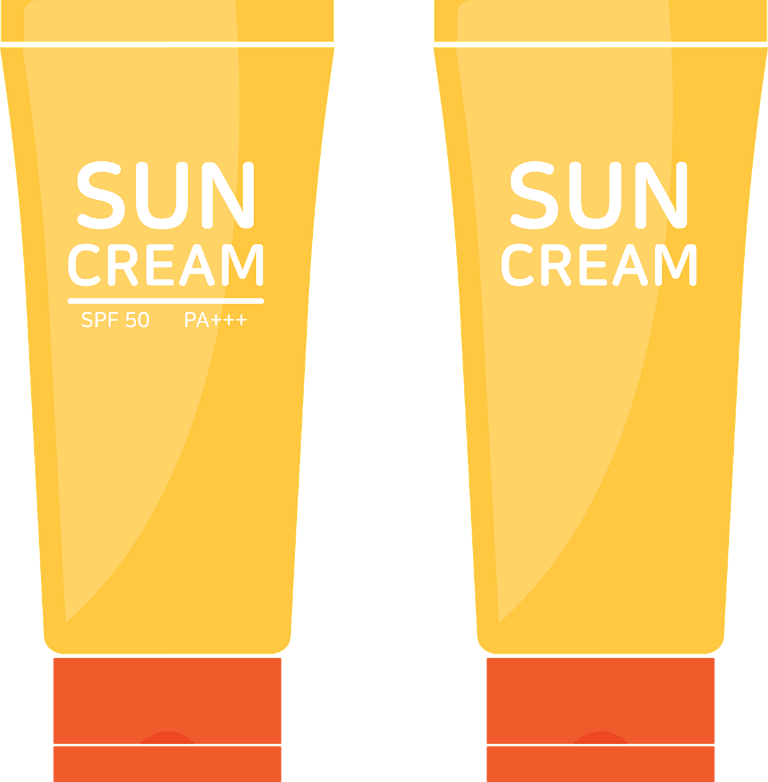 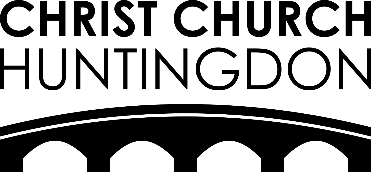 EASTER 2024
StoatBringer CC BY-SA 3.0, Wikipedia “diabolo”
Other images c0 Pixabay
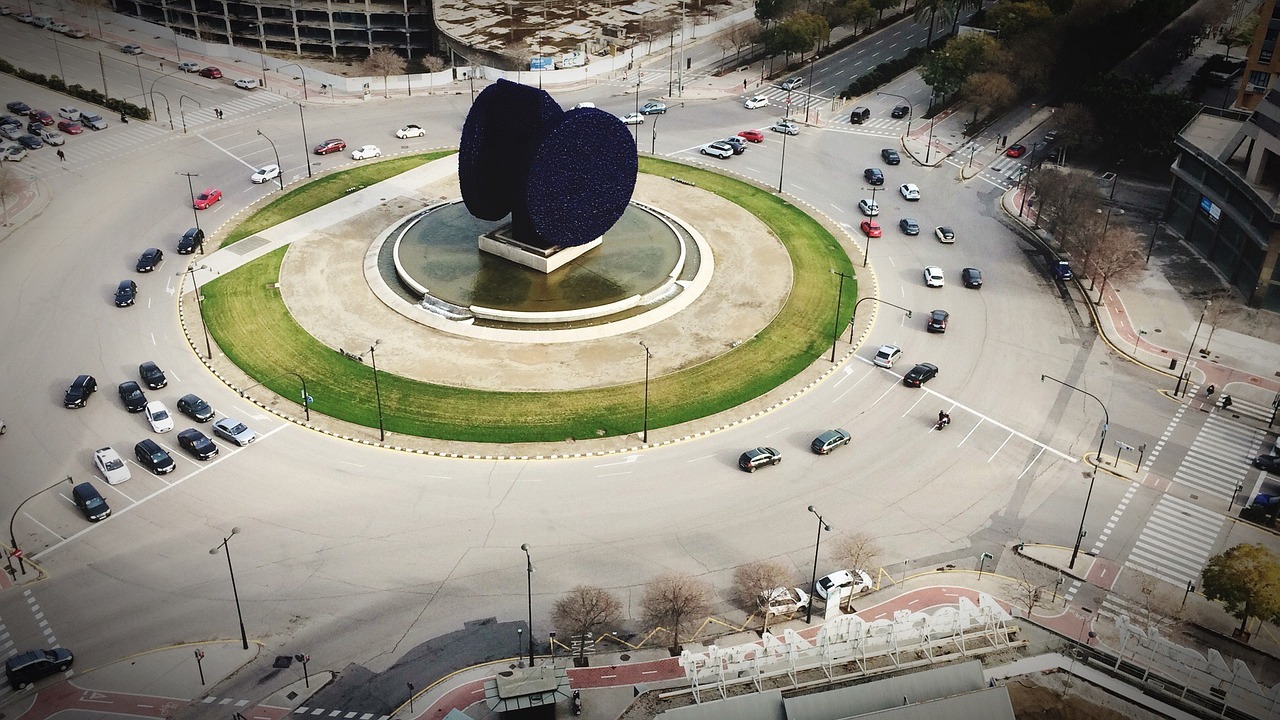 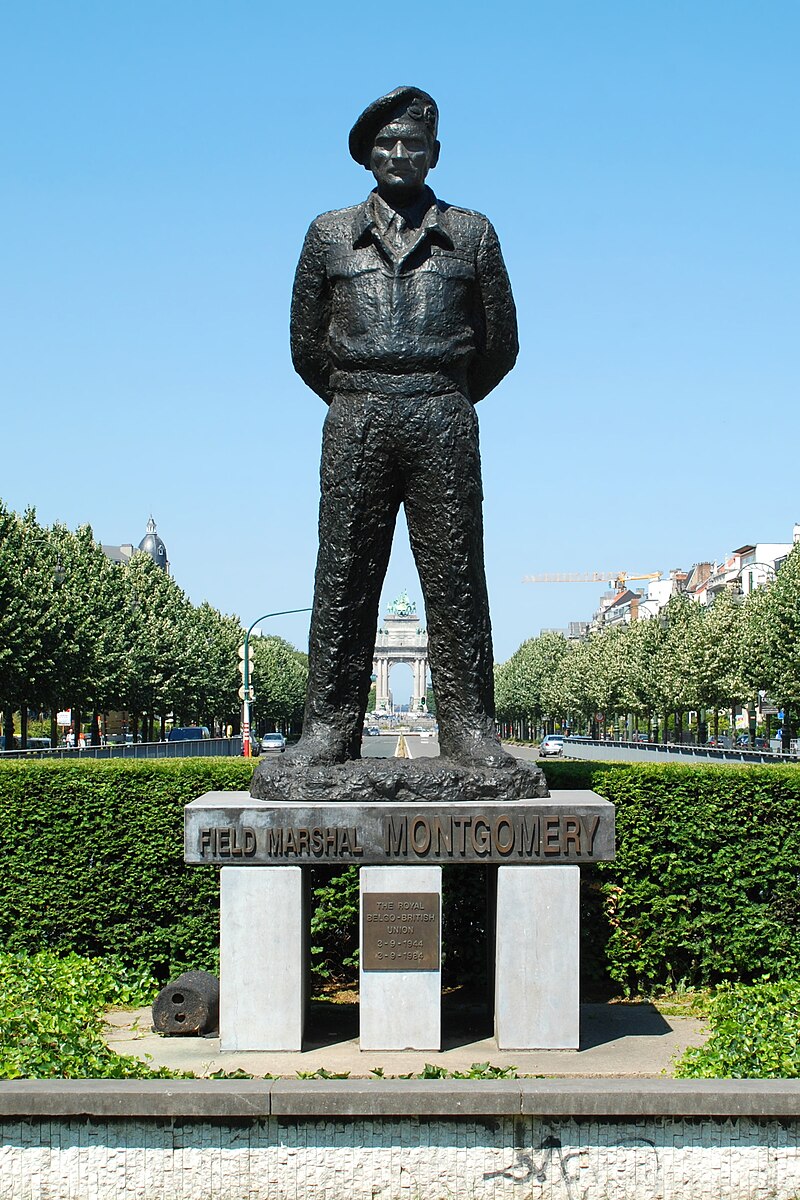 Photo: CCBYSA4.0 EmDEE WIKIPEDIA
“WHAT DID I TELL YOU?!”
(v13-24)
confused!
Scene 1
(v25-31)
(OF THE BIBLE)
CHRIST
Scene 2
(v32-35)
CHEERFUL!
Scene 3
Page 1061
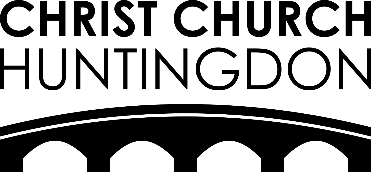 EASTER 2024